Муниципальное бюджетное дошкольное образовательное учреждение –детский сад №196 компенсирующего вида г.Саратова
Сообщение из опыта работы на тему: 
«Развитие речи детей»
Подготовила:
воспитатель          
 средней ортопедической
 группы «Колокольчик»
 Хуторная Н.А.
С введением ФГОС ДО,  речевое развитие было выделено в отдельную образовательную область, определены  ее цели и задачи.
Цель: (ФГОС п.2.6)
-Владение речью как средством общения и культуры;
-Обогащение активного словаря; 
-Развитие связной, грамматически правильной диалогической и монологической речи;
-Развитие звуковой и интонационной культуры речи, фонематического слуха; 
-Знакомство с книжной культурой, детской литературой, понимание на слух текстов различных жанров детской литературы.
Задачи образовательной деятельности: 

1. Поддерживать инициативность и самостоятельность ребенка в речевом общении со взрослыми и сверстниками, использование в практике общения описательных монологов и элементов объяснительной речи.  
2. Развивать умение использовать вариативные формы приветствия, прощания, благодарности, обращения с просьбой. 
 3. Поддерживать стремление задавать и правильно формулировать вопросы, при ответах на вопросы использовать элементы объяснительной речи. 
4. Развивать умение пересказывать сказки, составлять описательные рассказы о предметах и объектах, по картинкам.
5. Обогащать словарь посредством ознакомления детей со свойствами и качествами объектов, предметов и материалов и выполнения обследовательских действий. 
6. Развивать умение чистого произношения звуков родного языка, правильного словопроизношения
 7. Воспитывать желание использовать средства интонационной выразительности в процессе общения со сверстниками и взрослыми, при пересказе литературных текстов.
 8. Воспитывать интерес к литературе, соотносить литературные факты с имеющимся жизненным опытом, устанавливать причинные связи в тексте, воспроизводить текст по иллюстрациям.
Непосредственно образовательная деятельность по речевому развитию детей среднего дошкольного возраста организована в соответствии с программой «Детство» и проводится один раз в неделю.
НОД по речевому развитию проводится нами с опорой на наглядность.
Мнемотаблицы для составления
 описательных рассказов
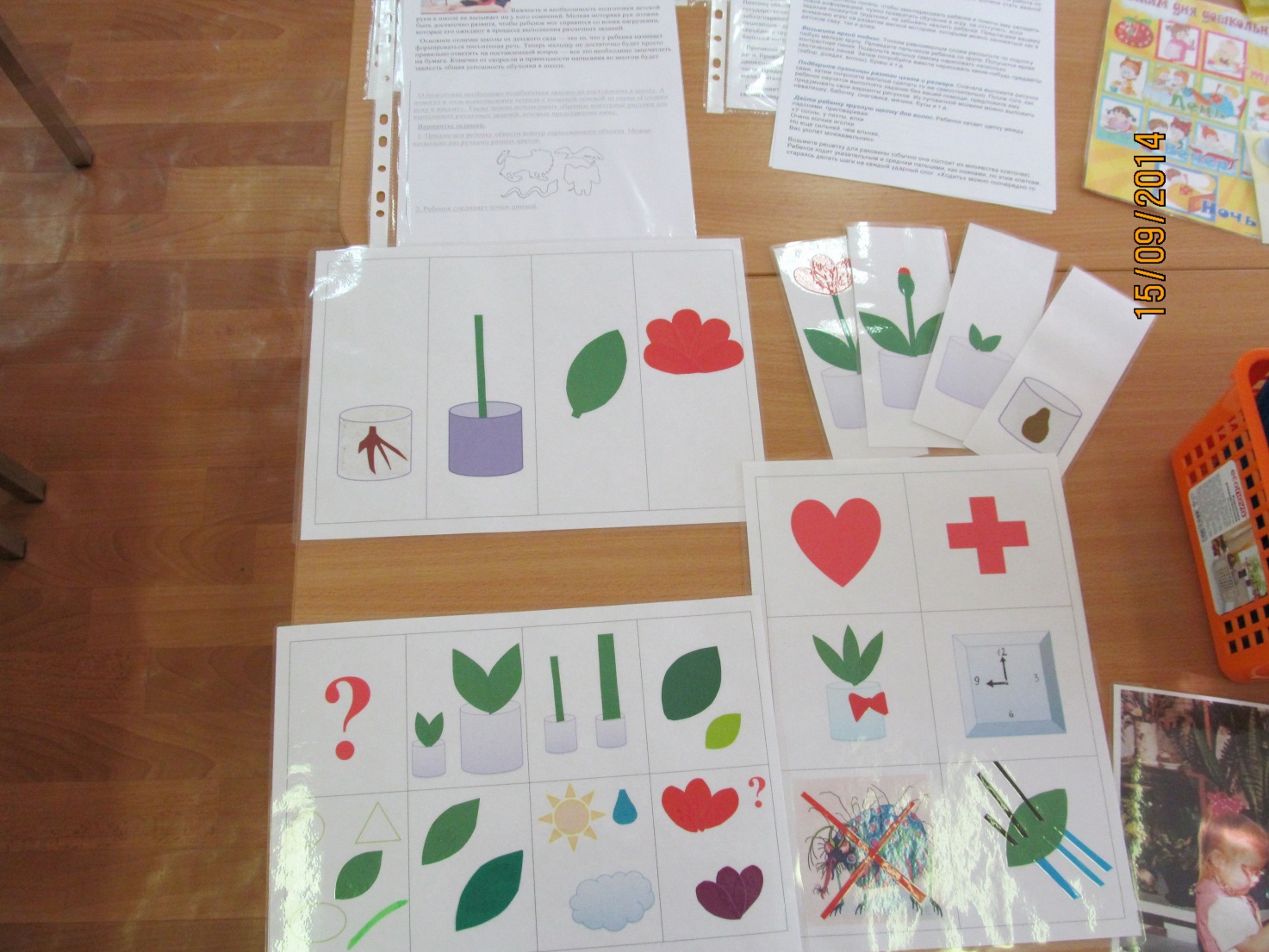 Мнемотаблицы к теме: «Комнатные растения»
НОД по чтению художественной литературы проводится 1 раз в две недели. 














* Кроме этого чтение художественной литературы проводится ежедневно во второй половине дня в соответствии с тематическим планом и по инициативе детей.
В 2016-2017 учебном году 
нашу группу посещают дети 
среднего дошкольного
 возраста (4-5 лет). 
Большое внимание в этом 
возрасте уделяется развитию 
мелкой моторики.
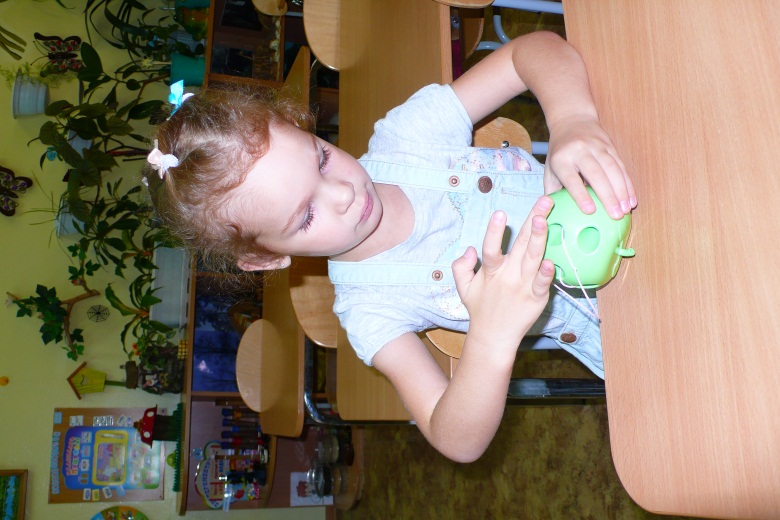 РАЗВИТИЕ МЕЛКОЙ МОТОРИКИ
Д/И «Цветной коврик»
Д/И «Разноцветные кружочки»
Д/И «Веселые гусеницы»
Пальчиковый театр
Огромная роль в развитии речи детей принадлежит дидактическим играм. Их проведение запланировано нами в утренний и вечерний период времени, они являются неотъемлемой частью непосредственно образовательной деятельности.
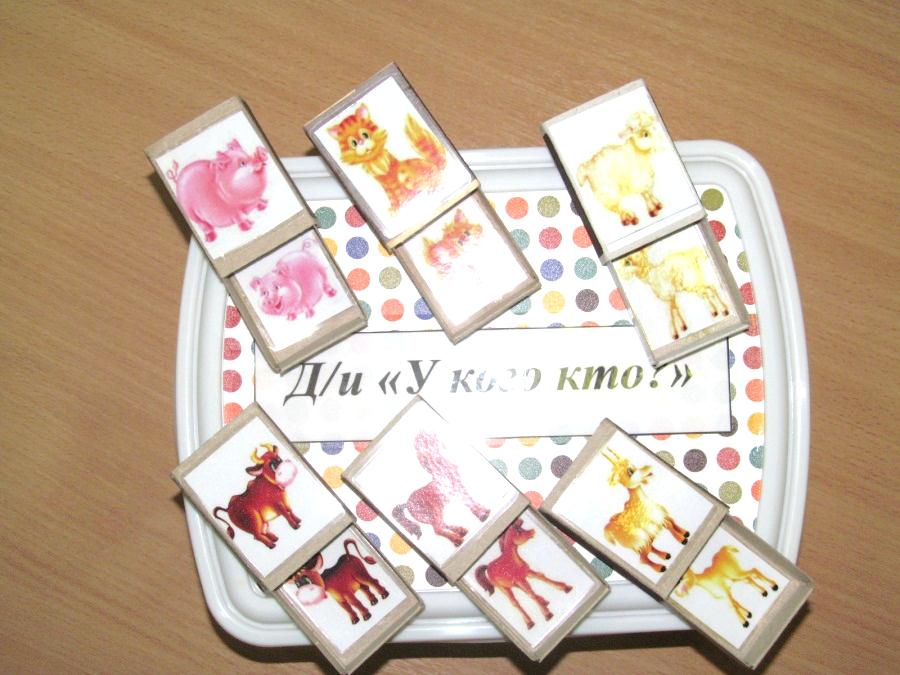 Дидактические игры 
по теме: 
«Домашние животные»
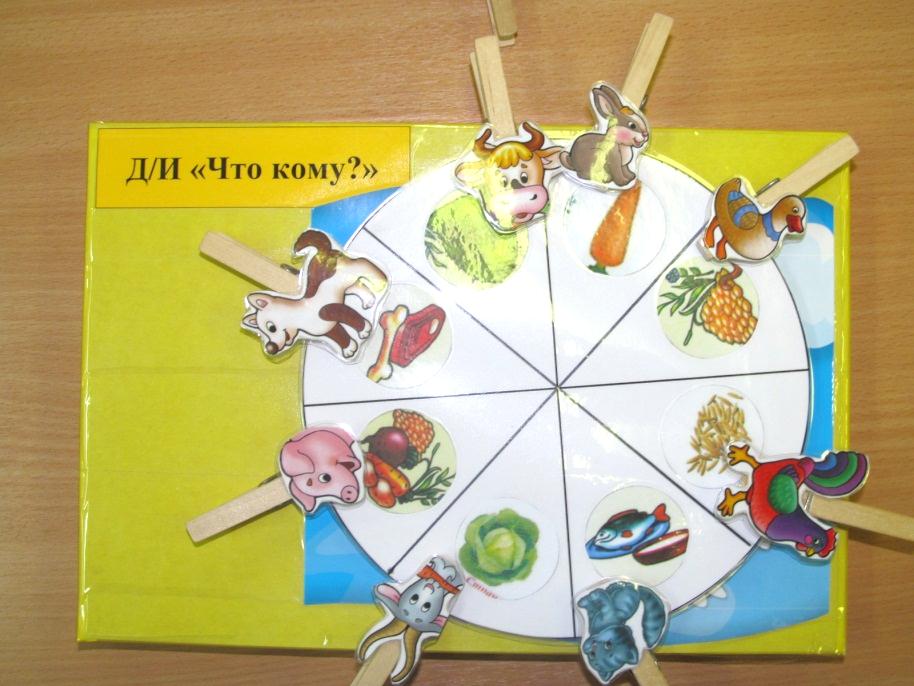 Хороводные и словесные игры помогают совершенствовать отчетливое произношение слов и словосочетаний, интонационную выразительность речи.
Беседы, проводимые с детьми, способствуют развитию диалогической речи. Дети учатся не только высказывать свое мнение, но и внимательно слушать рассуждения своих товарищей, дополняя или исправляя их ответы.
Использование сюжетно – ролевых игр стимулирует обогащение словарного запаса, его активизацию, развитие диалогической речи.









«К нам пришли гости»


     «На приеме у врача»
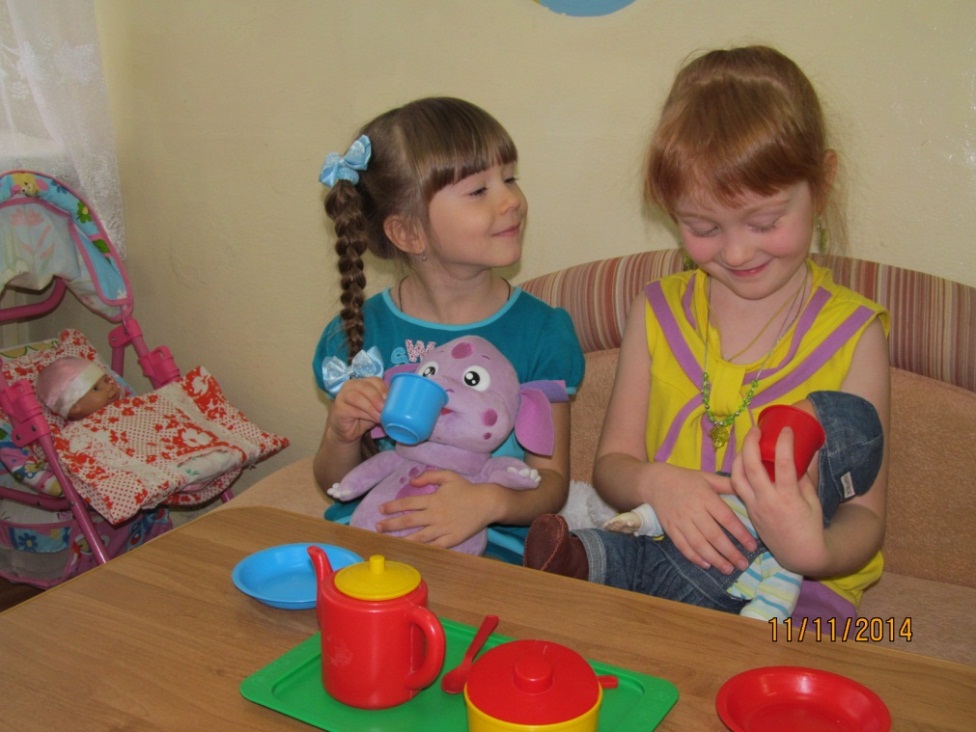 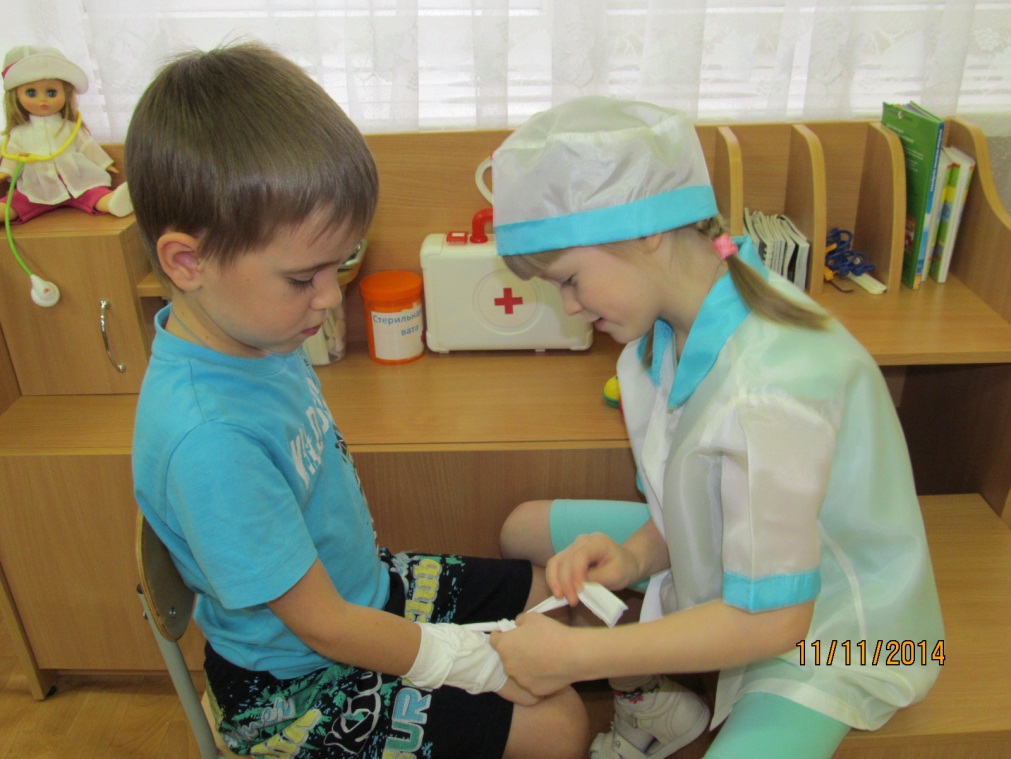 настольный театр
 «Мои первые сказки»




ложковый театр
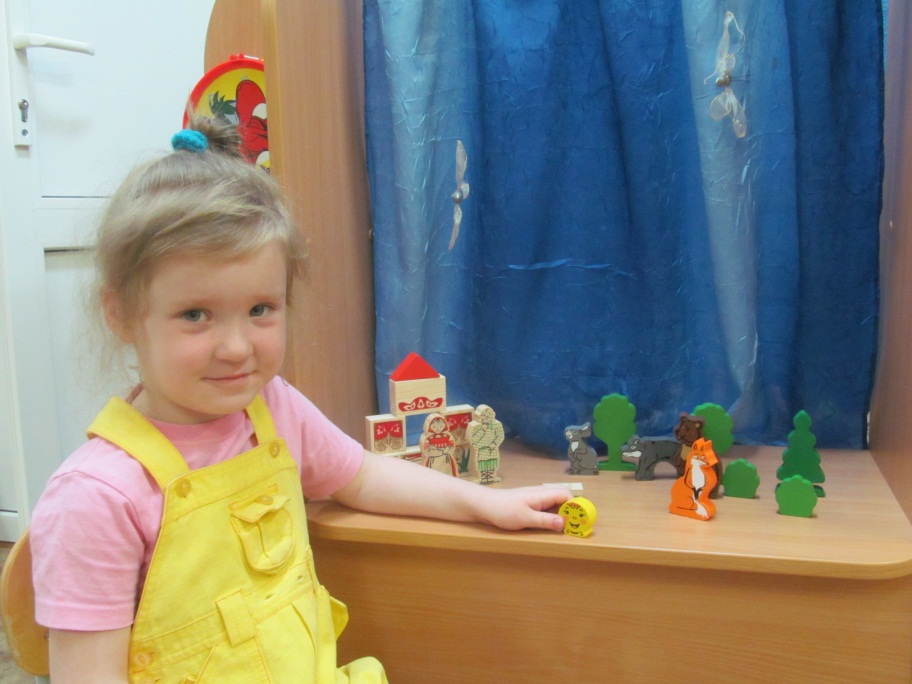 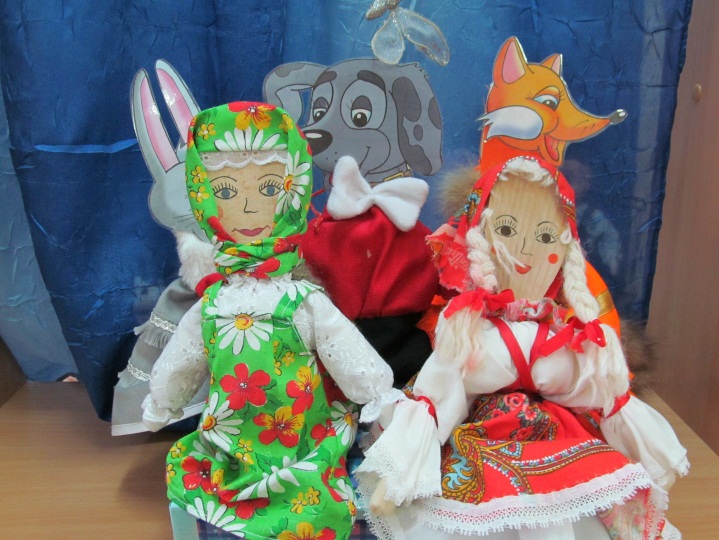 Экскурсия
 в медицинский кабинет





Экскурсия по пожарной безопасности
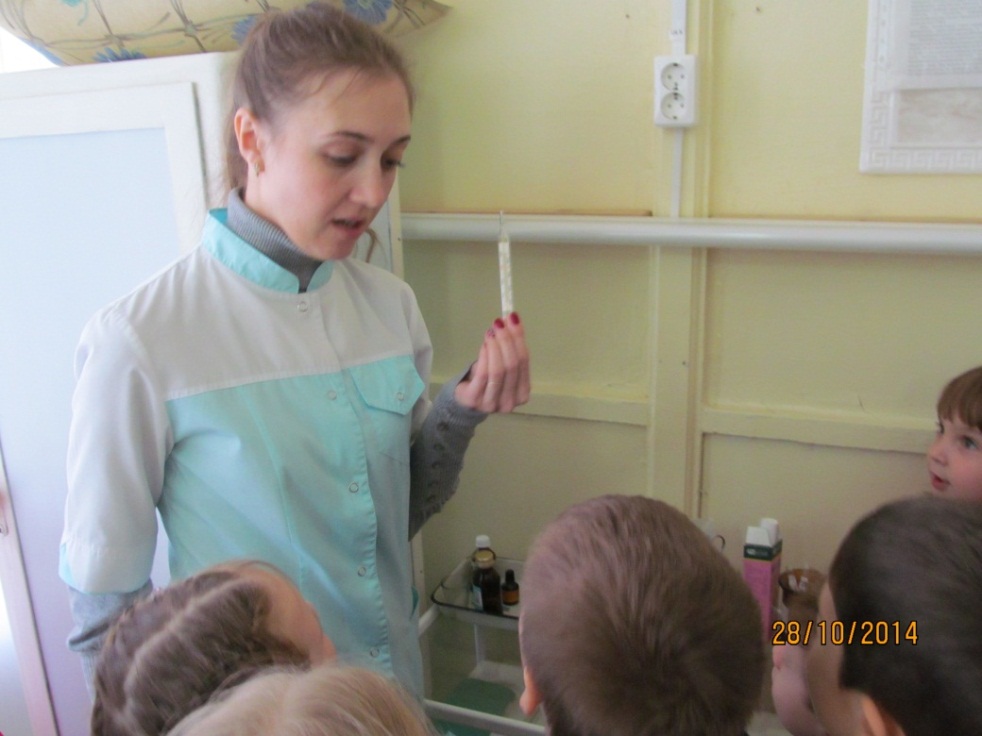 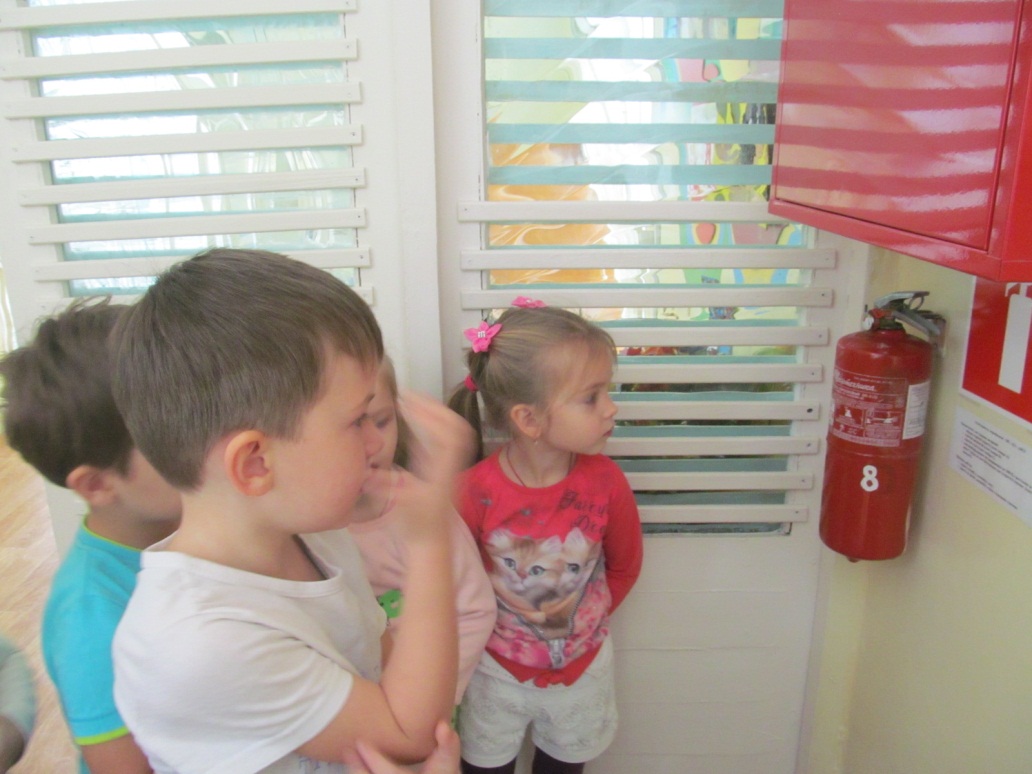 Взаимодействие с педагогами детского сада по развитию речи детей
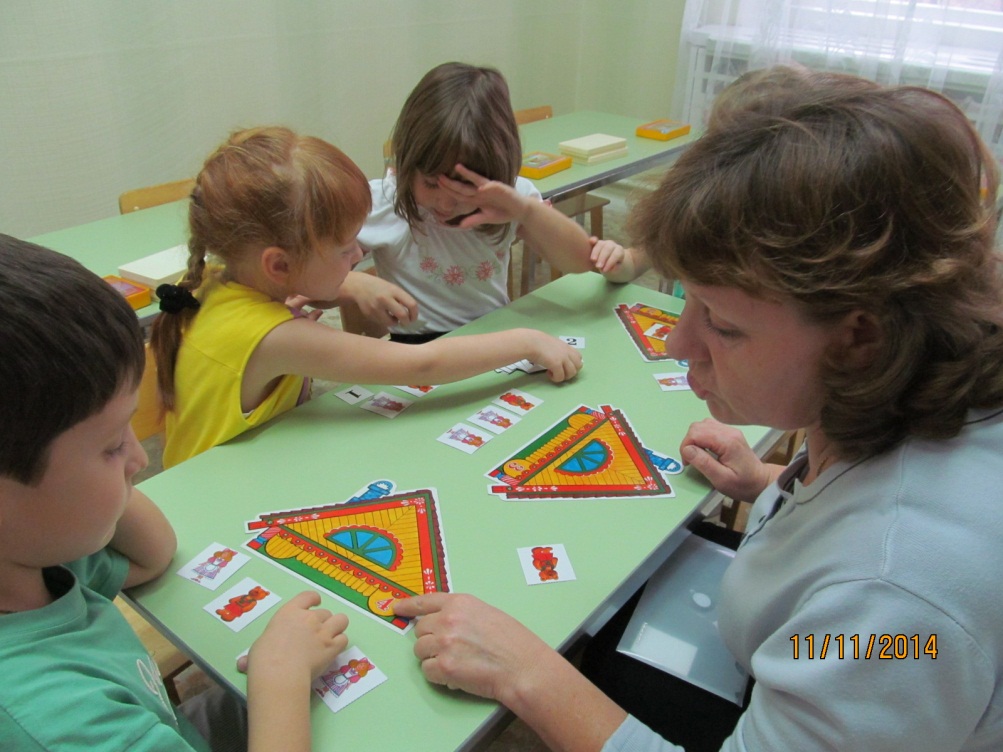 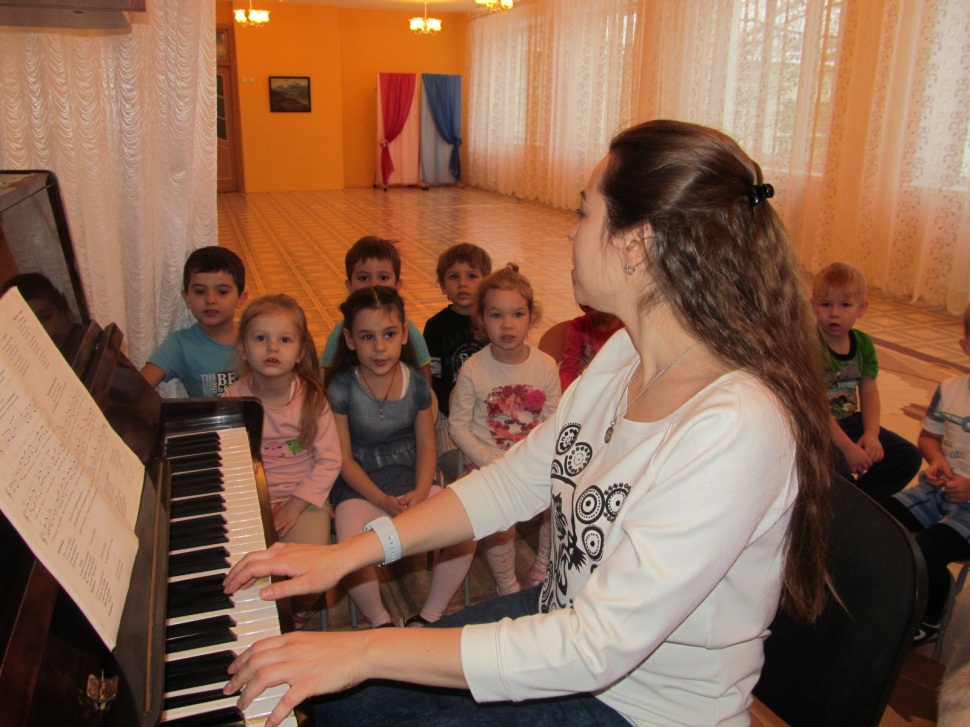 НОД по математическому развитию







    НОД по музыкальному развитию
Конкурс «Безопасность глазами детей»



















Детско – родительское мероприятие
«Должны смеяться дети»
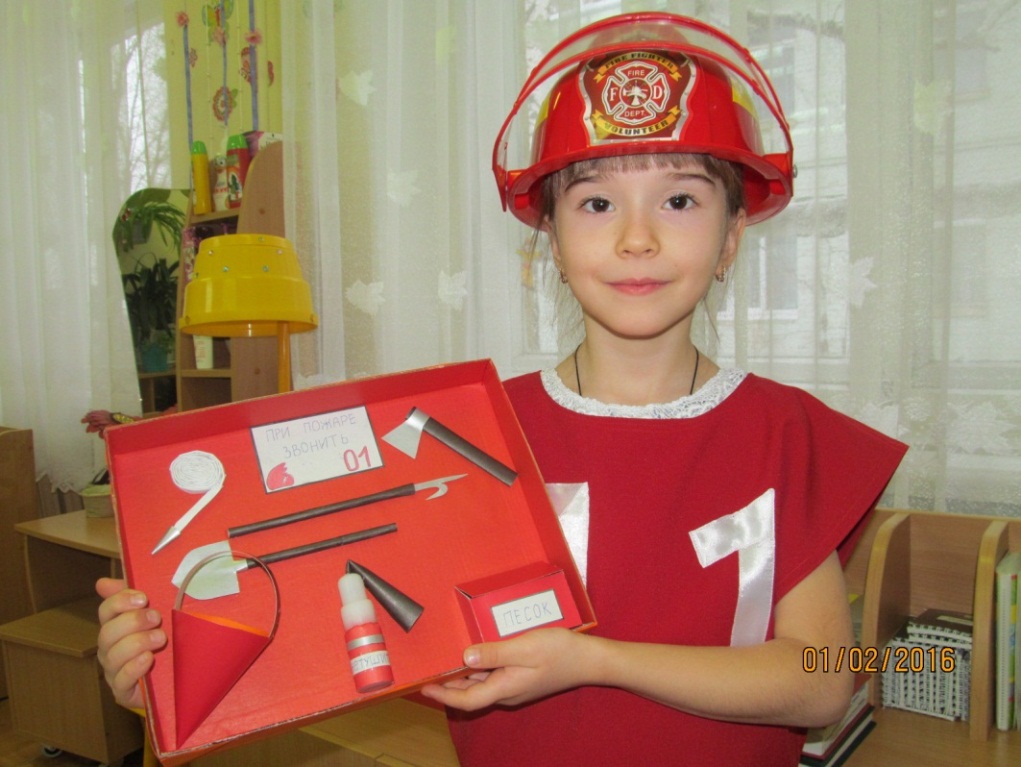 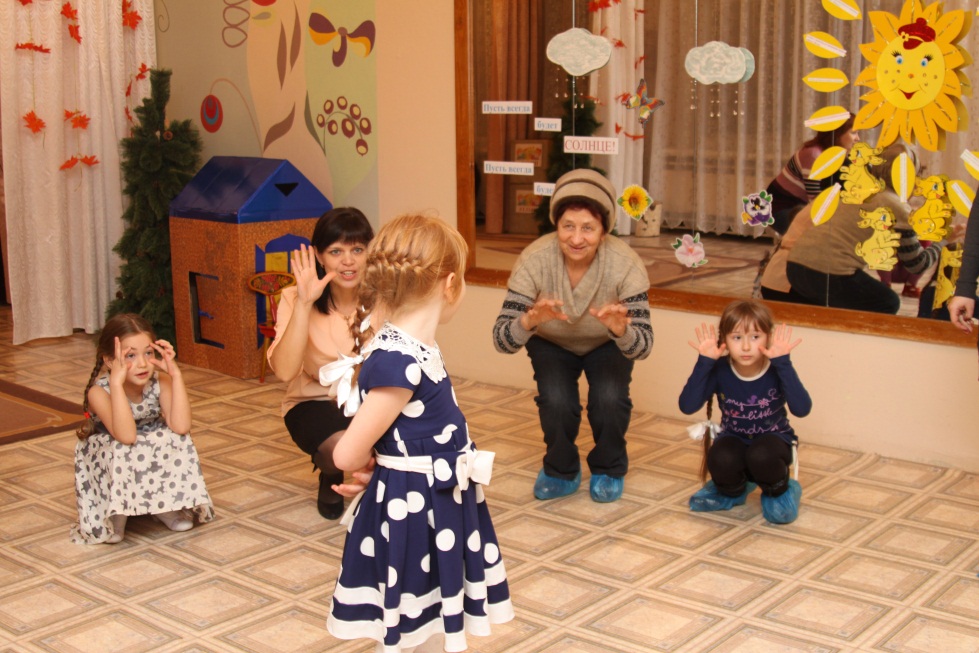 Взаимосвязь со всеми участниками воспитательно – образовательного процесса позволяет добиться  положительной динамики в развитии речи детей.
Спасибо за внимание!